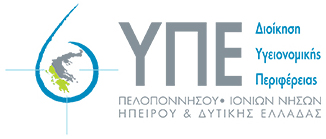 Η διαχείριση της Κρίσης
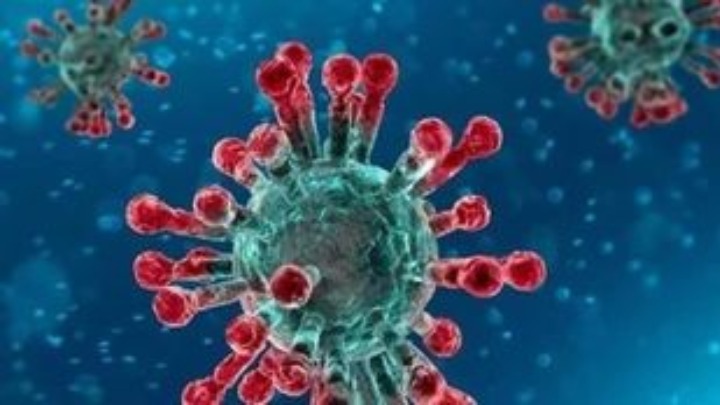 Δευτέρα 27 Ιανουαρίου 2020
Επίσκεψη στο Υπουργείο Υγείας
 για ΚΕΣΥΠΕ
Δευτέρα 24 Φεβρουαρίου 2020
Πρώτο ύποπτο κρούσμα
 στην Πάτρα
Τρίτη 25 Φεβρουαρίου 2020
Σύσκεψη με κλιμάκιο ΕΟΔΥ
 και τον Αντιπρόεδρο κ. Παναγιωτακόπουλο
Παρασκευή 28 Φεβρουαρίου 2020
Αξιοποίηση παλαιού νοσοκομείου
 Νοσημάτων Θώρακος
 & Ακύρωση Καρναβαλιού
Πέμπτη 5 Μαρτίου 2020
Ο Γενικός Γραμματέας κ. Ιωάννης Κωτσιόπουλος 
στην Πάτρα
Κυριακή 8 Μαρτίου 2020
Έκτακτη Σύσκεψη
 στην Περιφέρεια
 Δυτικής Ελλάδας
Δευτέρα 9 Μαρτίου 2020
Αναστολή 
Λειτουργίας
Τρίτη 10 Μαρτίου 2020
Εργαστήριο
Μοριακού Ελέγχου
Πέμπτη 12 Μαρτίου 2020
Ο πρώτος θάνατος
από Κορονοϊό στην Ελλάδα
Κυριακή 15 Μαρτίου 2020
Επίσκεψη Υπουργού Υγείας
στο Π.Γ.Ν. Πατρών
Πέμπτη 2 Απριλίου 2020
Διασύνδεση
Κέντρων Υγείας με Νοσοκομεία
Τετάρτη 22 Απριλίου 2020
Κρανίδι